AMS-02 Upgrade
Validation of the simplified Model
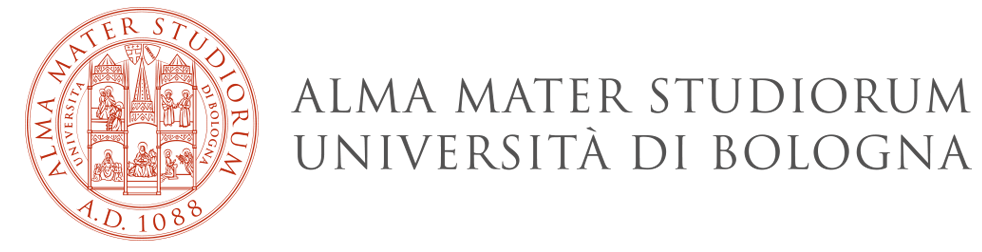 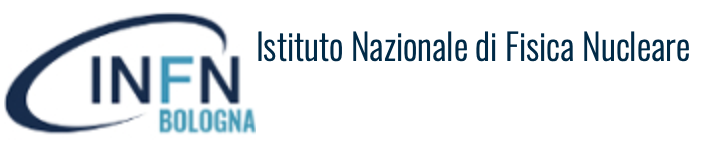 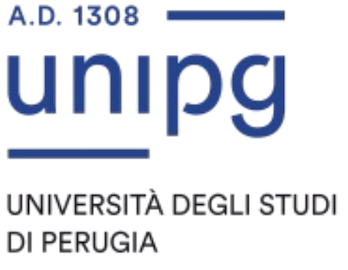 Agenda
Model
Materials
Contacts
Joints
Constraints
Eigenfrequencies
1
16.11.22
Lorenzo Mussolin I Alberto Oliva I Cristina Guandalini I Emilie Savin
Model Problems
Interference between Connectors / Plates inside octoframe
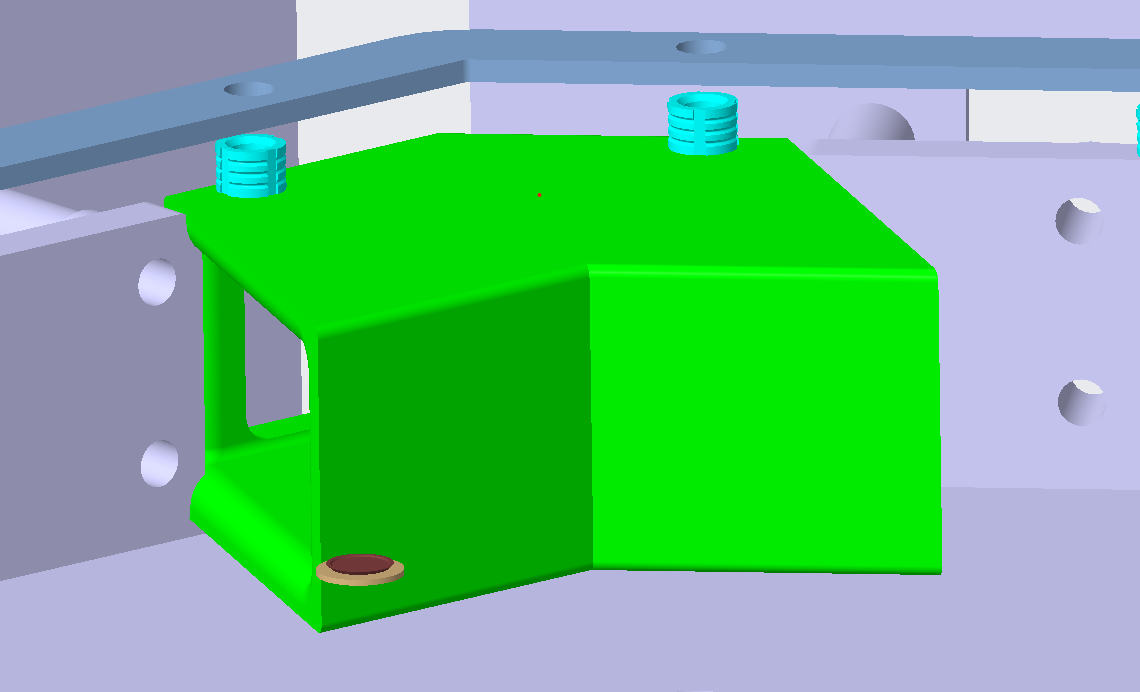 2
16.11.22
Lorenzo Mussolin I Alberto Oliva I Cristina Guandalini I Emilie Savin
Mass of  simplified Model
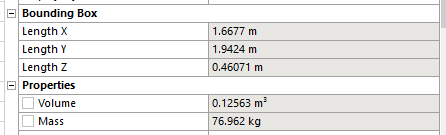 3
16.11.22
Lorenzo Mussolin I Alberto Oliva I Cristina Guandalini I Emilie Savin
Center of Mass of  simplified Model
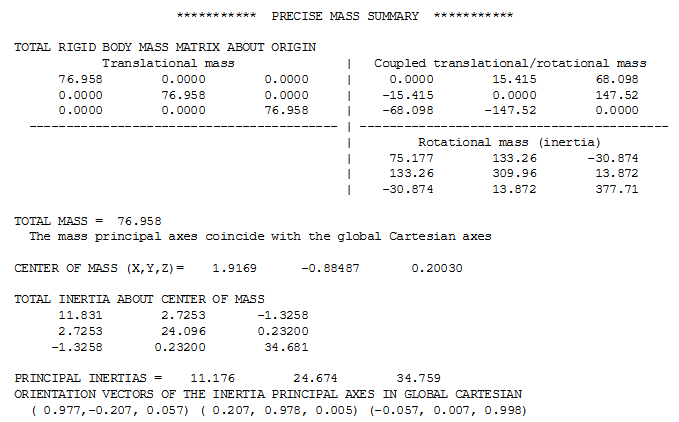 4
16.11.22
Lorenzo Mussolin I Alberto Oliva I Cristina Guandalini I Emilie Savin
Distance Vertix - COM
Vertix: Upper Edge of Upper mechanical Structure
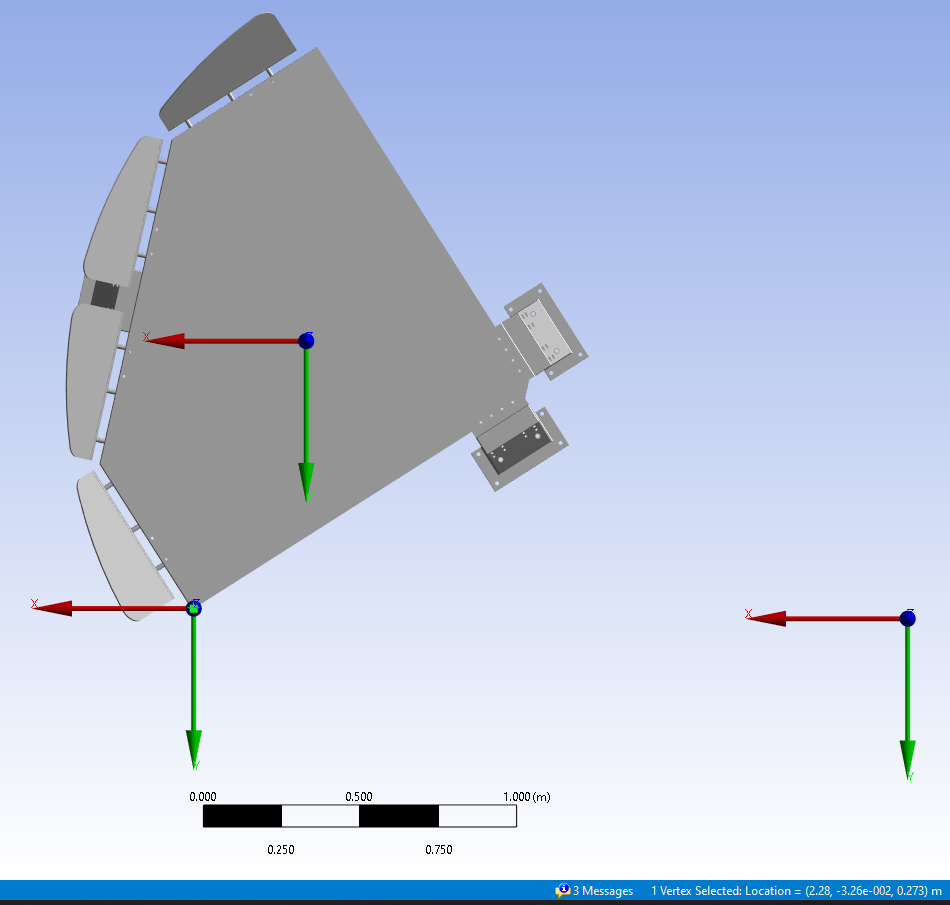 Position of COM depending on  the Vertix Coordinate System: (-0.3631 m I -8.8813 m I – 0.0727 m)
COM
Global Coordinate System
Vertix
5
16.11.22
Lorenzo Mussolin I Alberto Oliva I Cristina Guandalini I Emilie Savin
Materials
* Ansys reference material is corrected with these given values
6
16.11.22
Lorenzo Mussolin I Alberto Oliva I Cristina Guandalini I Emilie Savin
ANSYS Material: Epoxy Carbon UD (395 Gpa) Prepreg
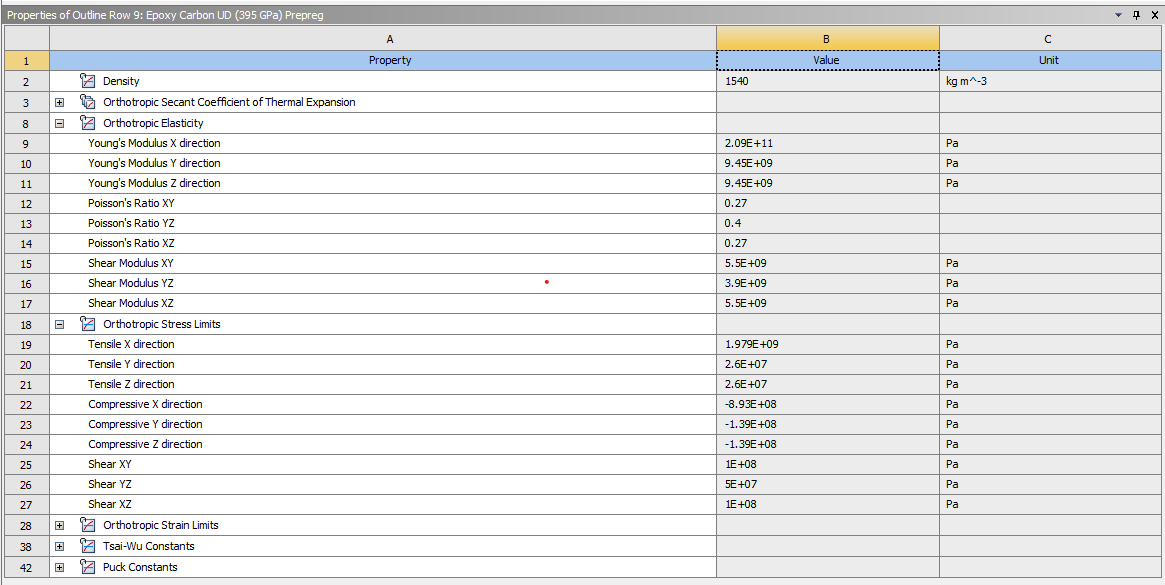 7
16.11.22
Lorenzo Mussolin I Alberto Oliva I Cristina Guandalini I Emilie Savin
Material Calculation for M46J/EX-1515 and M55/EX-1515
M46 			       M55
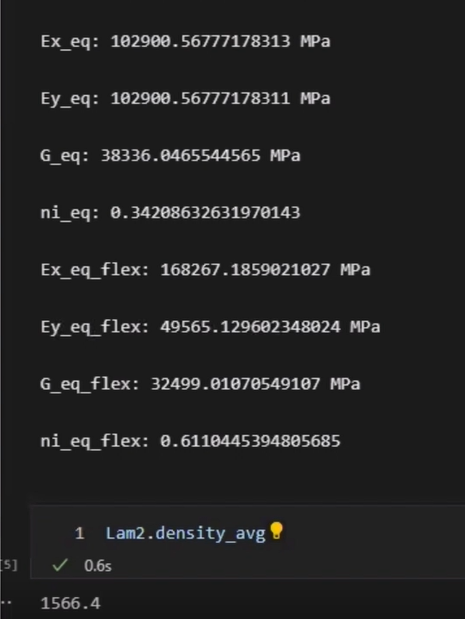 Meeting Outcome: No Correction of the Young Modulus to the Flexular Modulus needed since the object to be examined is out of sandwich structure and not a lamina of composite materials.
Instruction: Correct Young Modulus, Density Poisson ratio and the remaining values and the rest of the data remains in Ansys standard.

Question: I'm a little confused right now about the correct assignment of axes in terms of the model, or how relevant that is.
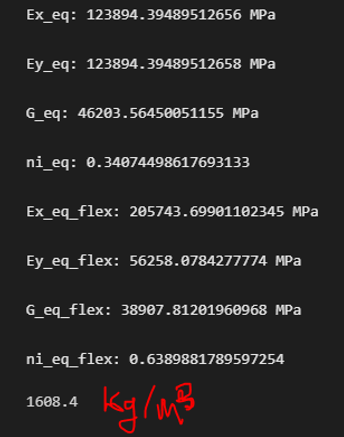 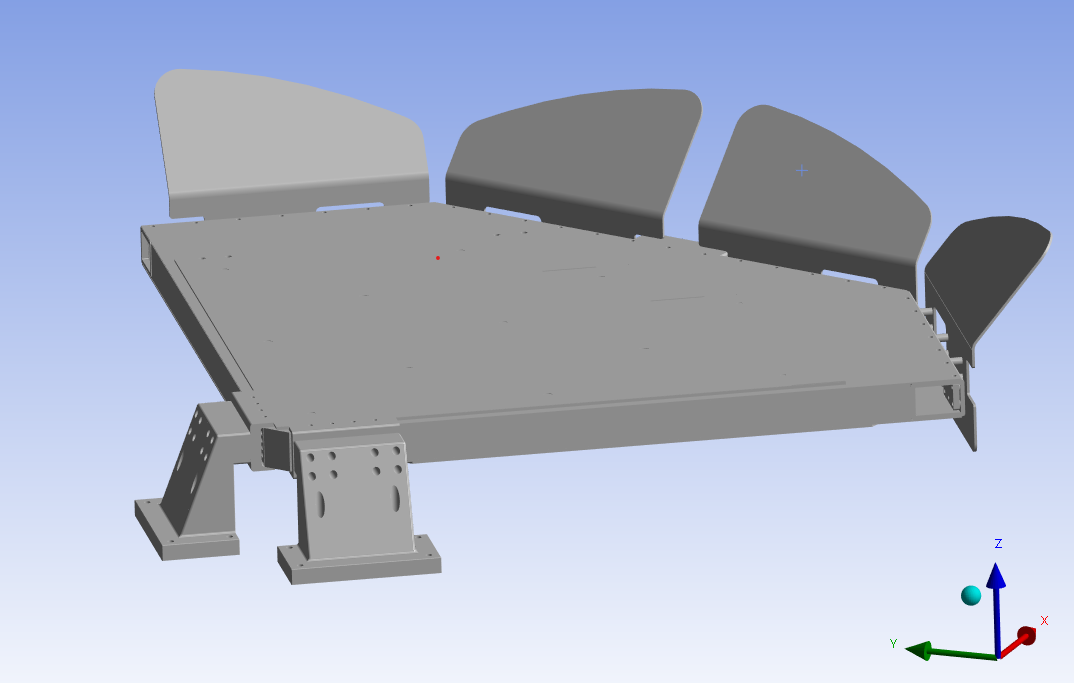 8
16.11.22
Lorenzo Mussolin I Alberto Oliva I Cristina Guandalini I Emilie Savin
Corrected ANSYS Material to M46J/EX-1515
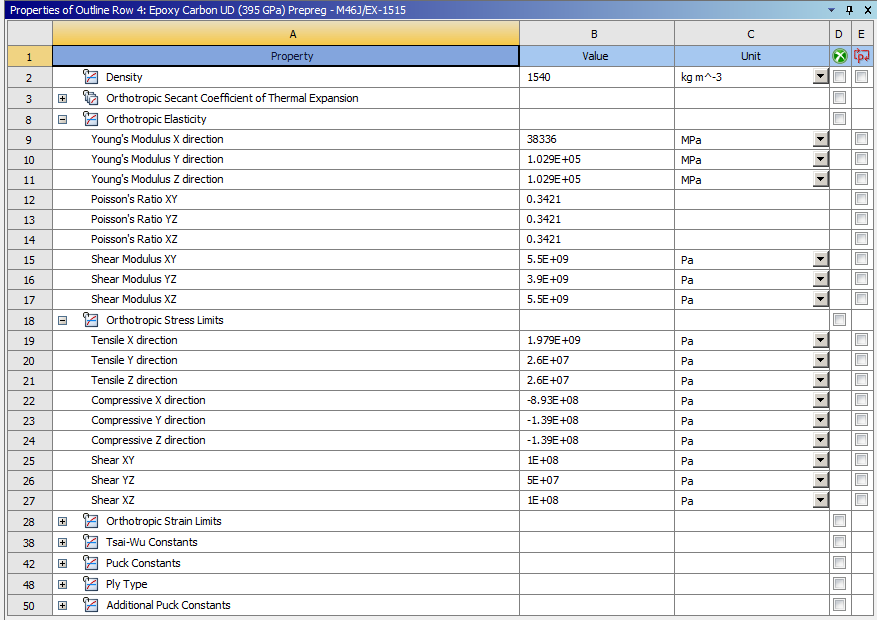 9
16.11.22
Lorenzo Mussolin I Alberto Oliva I Cristina Guandalini I Emilie Savin
Corrected ANSYS Material to M55J/EX-1515
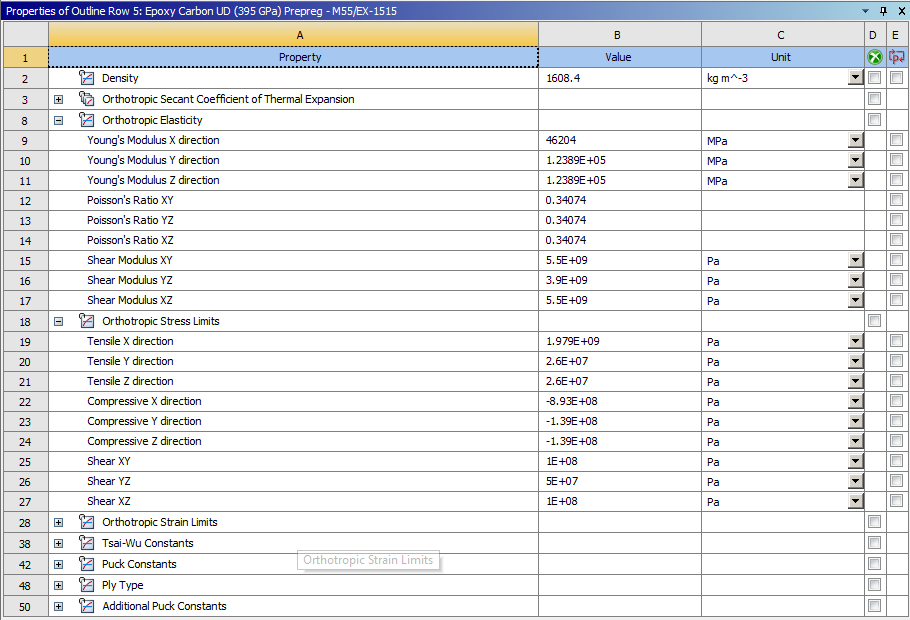 10
16.11.22
Lorenzo Mussolin I Alberto Oliva I Cristina Guandalini I Emilie Savin
ANSYS Material: Honeycomb
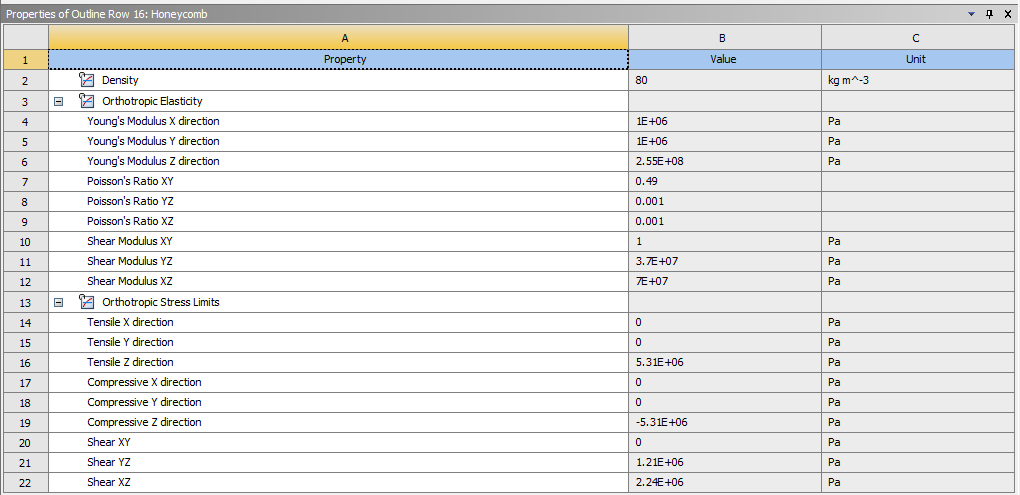 11
16.11.22
Lorenzo Mussolin I Alberto Oliva I Cristina Guandalini I Emilie Savin
Corrected ANSYS Material to Honeycomb
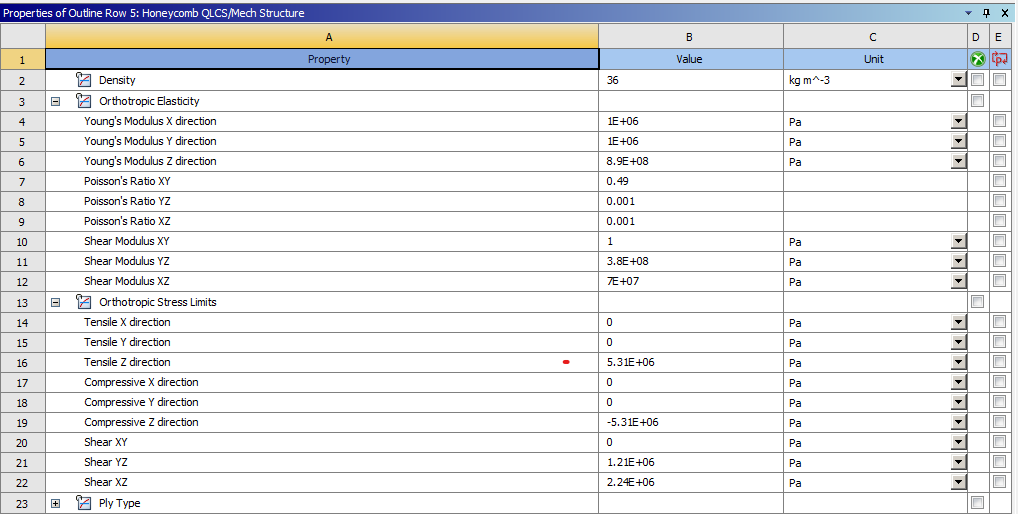 12
16.11.22
Lorenzo Mussolin I Alberto Oliva I Cristina Guandalini I Emilie Savin
Contacts
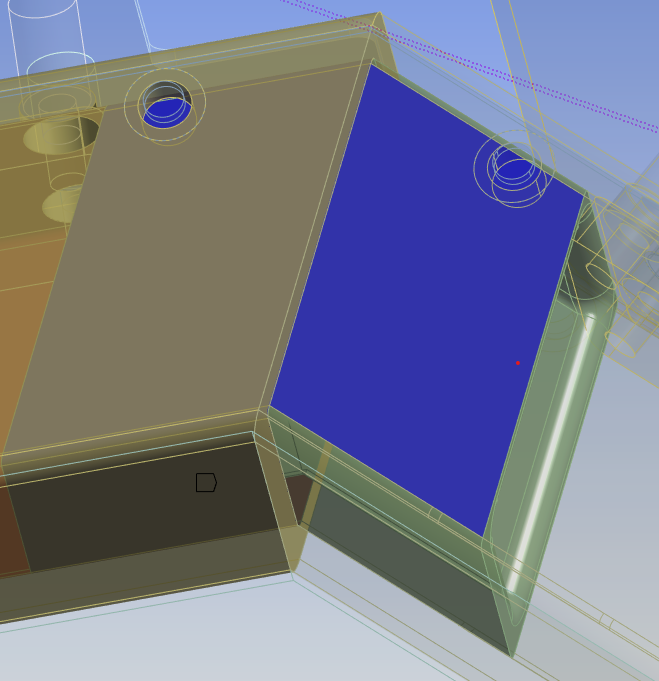 Full bonded contacts on small parts and QLCS
QLCS Layers
Fixation Plates, Octoframe, Feet



Bonded Imprinted surfaces on big parts
Upper and Lower Mechanical Structure




How is the 70 mm Honeycomb fixed? As first I assumed it is bonded from each side
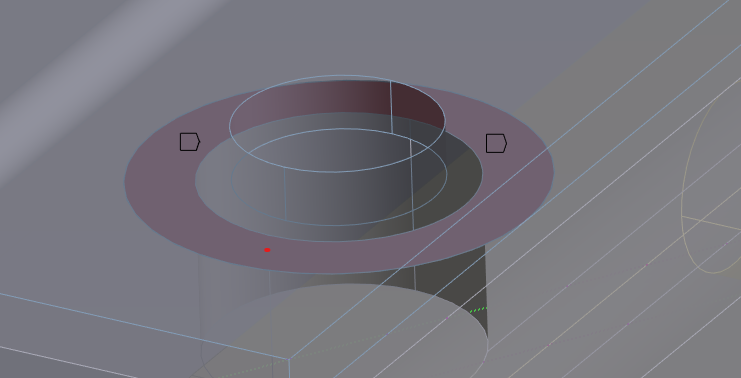 13
16.11.22
Lorenzo Mussolin I Alberto Oliva I Cristina Guandalini I Emilie Savin
Joints
RBE2 Elements modelling the screws in the Vibration brackets, Feet, Mechanical Structures and Fixations for the Radiator and Octoframe
1 free DOF in z (fixed through contacts)
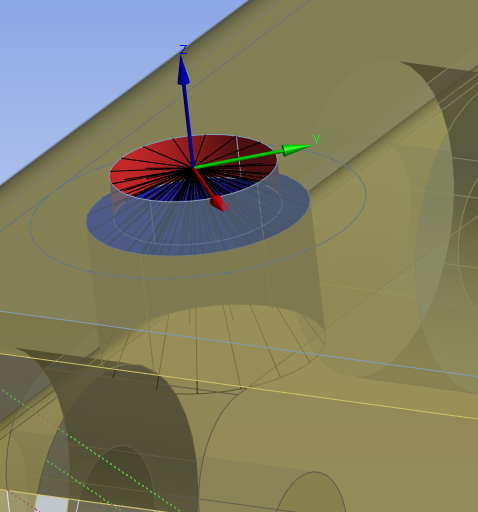 14
16.11.22
Lorenzo Mussolin I Alberto Oliva I Cristina Guandalini I Emilie Savin
Constraints
Fixed Bottomside of the Feet to approximate stiff plate below it
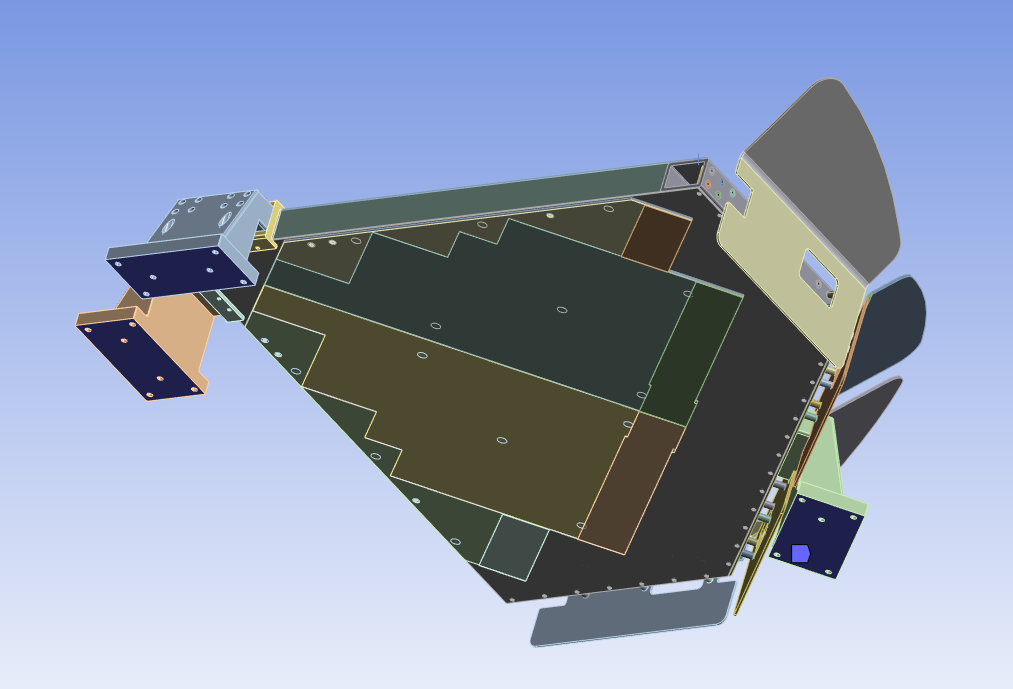 15
16.11.22
Lorenzo Mussolin I Alberto Oliva I Cristina Guandalini I Emilie Savin
Distributed Masses
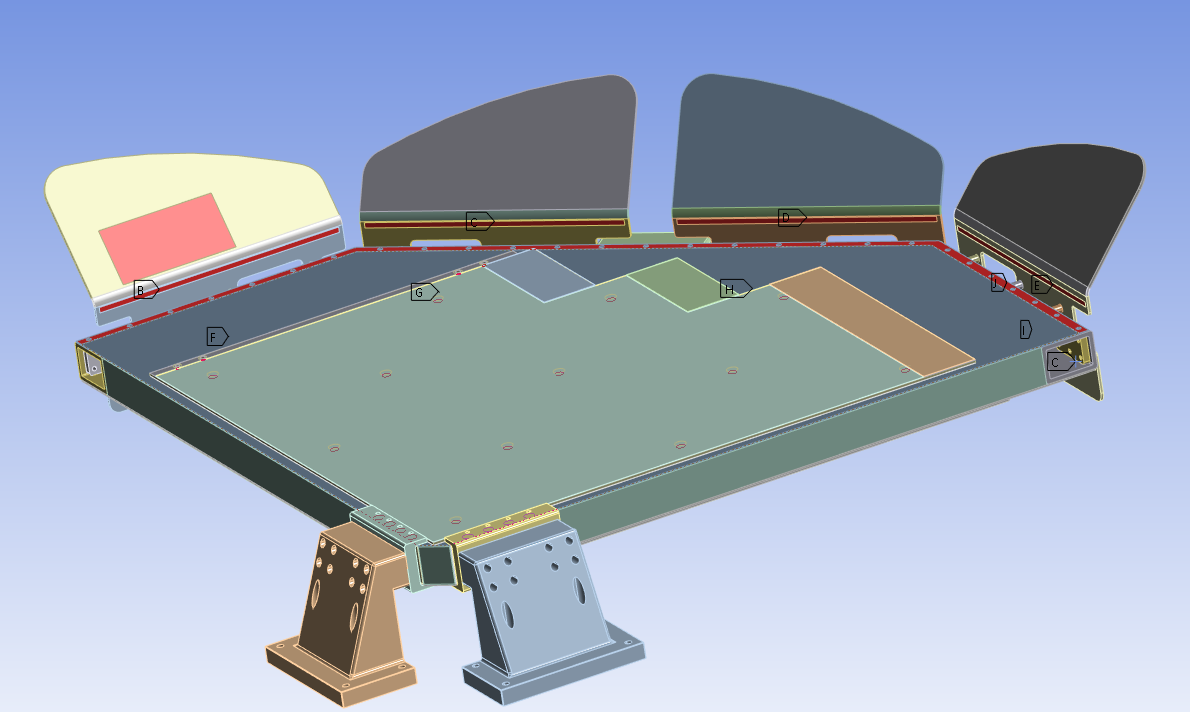 16
16.11.22
Lorenzo Mussolin I Alberto Oliva I Cristina Guandalini I Emilie Savin
Mesh
Coarse Mesh but the Eigenfrequencies do not change a lot while refinement (around 10 Hz, and already they are pretty low)
It may be possible to refine the mesh of the QLCS a little more , but only to a limited extent. When I tried to apply 5 mm, the solver already could not solve it due to missing memory. The smallest mesh here is at 15 mm.
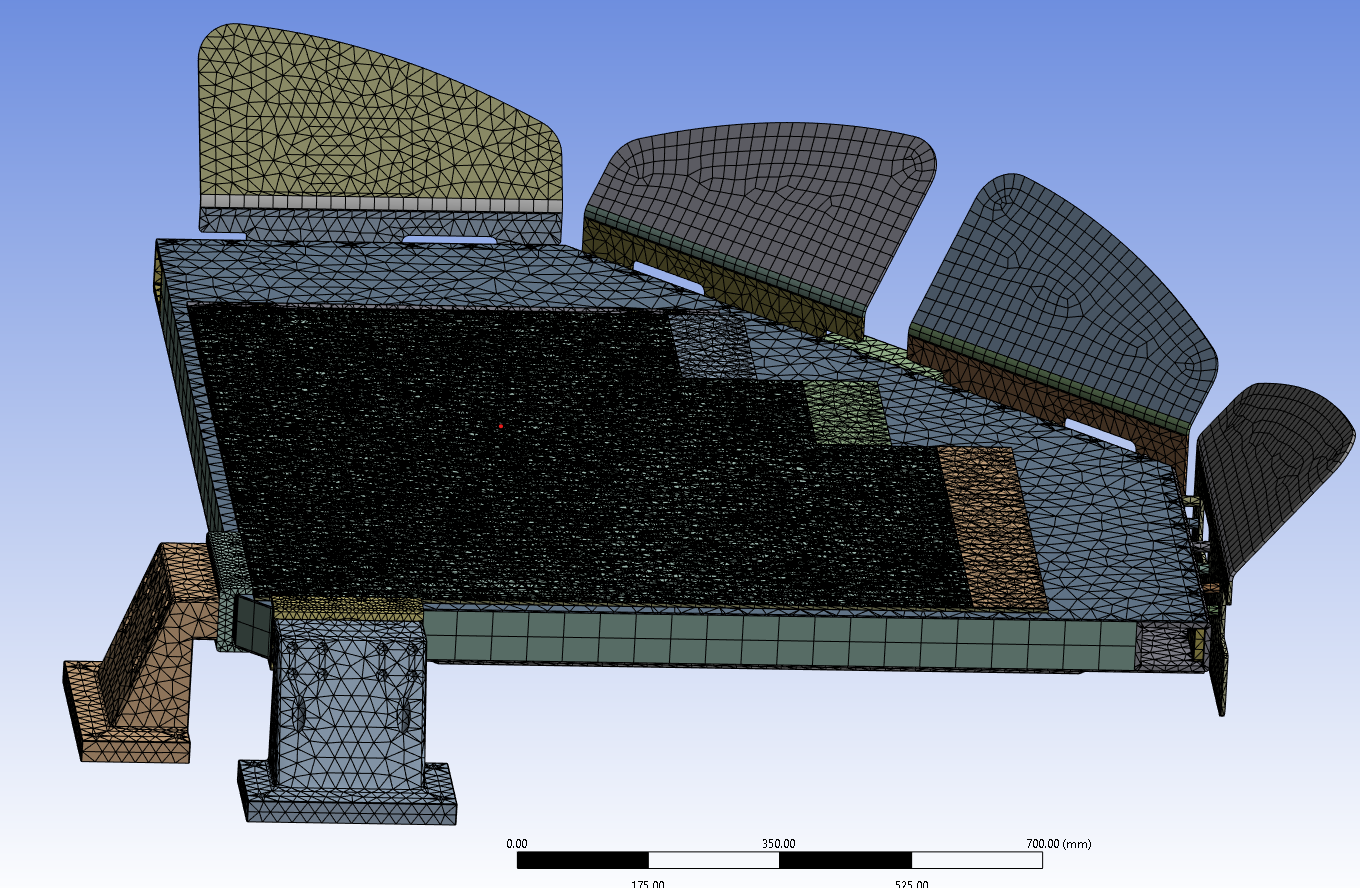 17
16.11.22
Lorenzo Mussolin I Alberto Oliva I Cristina Guandalini I Emilie Savin
Eigenfrequencies
18
16.11.22
Lorenzo Mussolin I Alberto Oliva I Cristina Guandalini I Emilie Savin
Mode Shape 1: 47 Hz
19
16.11.22
Lorenzo Mussolin I Alberto Oliva I Cristina Guandalini I Emilie Savin
Mode Shape 2: 51 Hz
20
16.11.22
Lorenzo Mussolin I Alberto Oliva I Cristina Guandalini I Emilie Savin
Mode Shape 3: 52 Hz
21
16.11.22
Lorenzo Mussolin I Alberto Oliva I Cristina Guandalini I Emilie Savin
Mode Shape 4: 52 Hz
22
16.11.22
Lorenzo Mussolin I Alberto Oliva I Cristina Guandalini I Emilie Savin
Mode Shape 5: 68 Hz
23
16.11.22
Lorenzo Mussolin I Alberto Oliva I Cristina Guandalini I Emilie Savin
Mode Shape 6: 100 Hz
24
16.11.22
Lorenzo Mussolin I Alberto Oliva I Cristina Guandalini I Emilie Savin
Mode Shape 7: 105 Hz
25
16.11.22
Lorenzo Mussolin I Alberto Oliva I Cristina Guandalini I Emilie Savin
Mode Shape 8: 110 Hz
26
16.11.22
Lorenzo Mussolin I Alberto Oliva I Cristina Guandalini I Emilie Savin
Mode Shape 9: 110 Hz
27
16.11.22
Lorenzo Mussolin I Alberto Oliva I Cristina Guandalini I Emilie Savin
Mode Shape 10: 113 Hz
28
16.11.22
Lorenzo Mussolin I Alberto Oliva I Cristina Guandalini I Emilie Savin